AQA MCQs
Mechanics Qs
SAM Paper 2 Q10
2020 Paper 2 Q10
2018 Paper 2 Q10
2020 Paper 2 Q11
2018 Paper 2 Q11
2020 Paper 2 Q12
2019 Paper 2 Q10
2021 Paper 2 Q11
2019 Paper 2 Q11
2021 Paper 2 Q12
2019 Paper 2 Q12
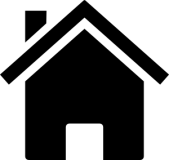 SAM Paper 2 Q10
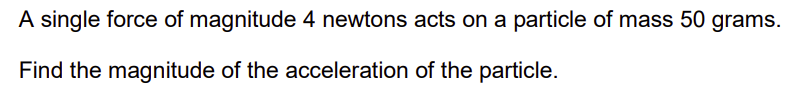 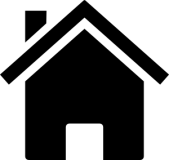 2018 Paper 2 Q10
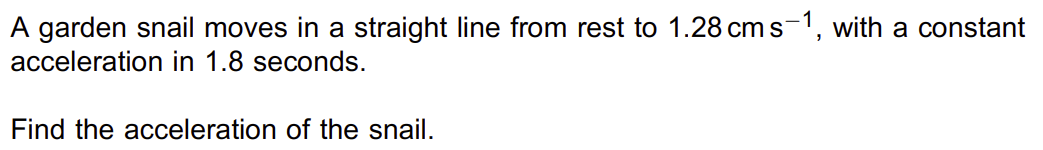 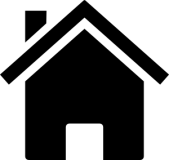 2018 Paper 2 Q11
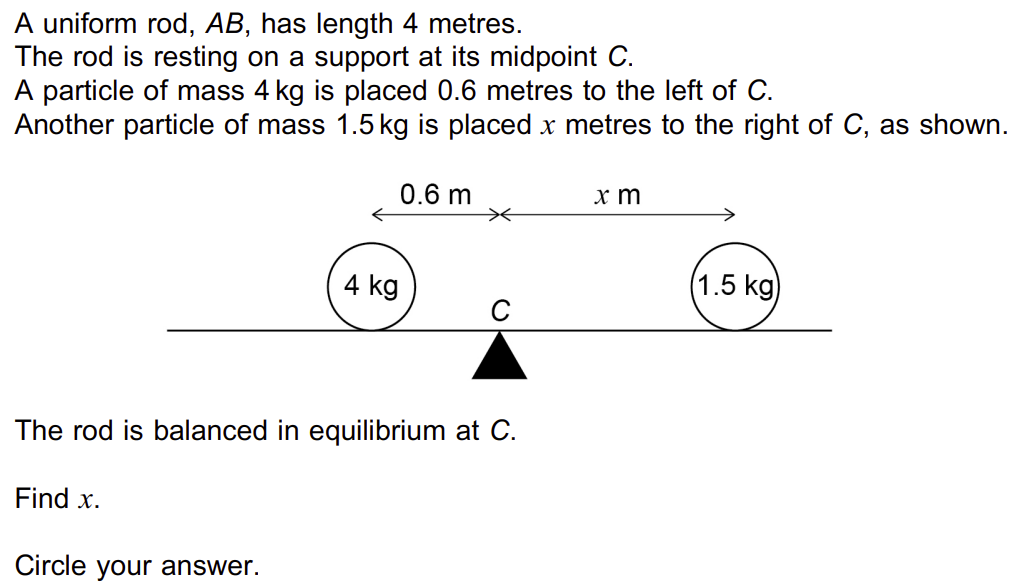 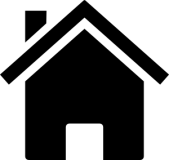 2019 Paper 2 Q10
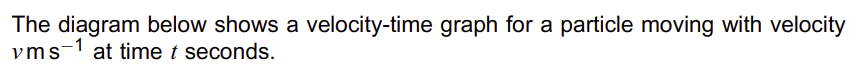 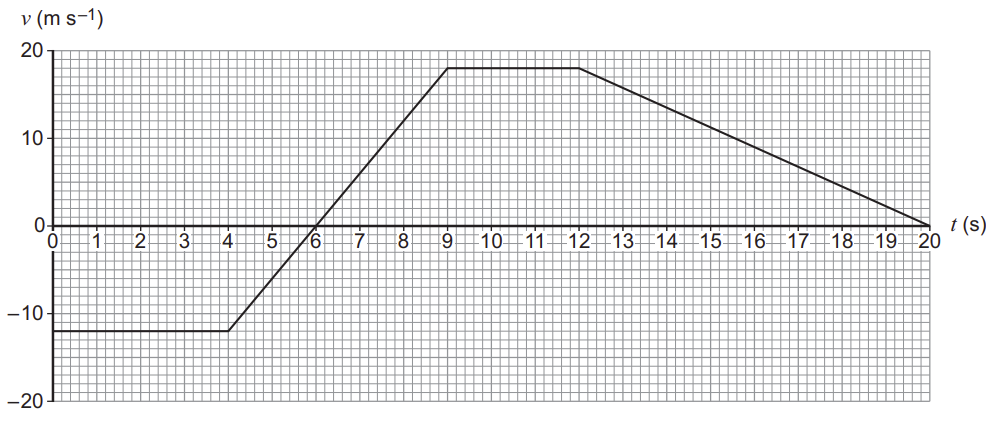 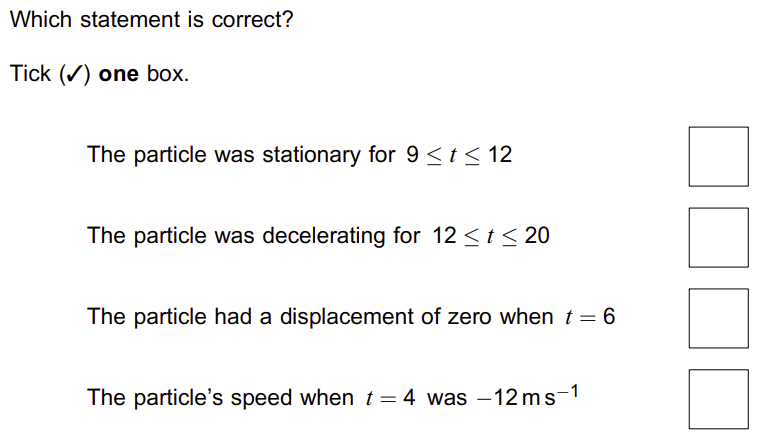 A
B
C
D
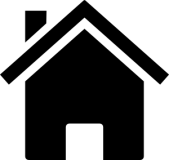 2019 Paper 2 Q11
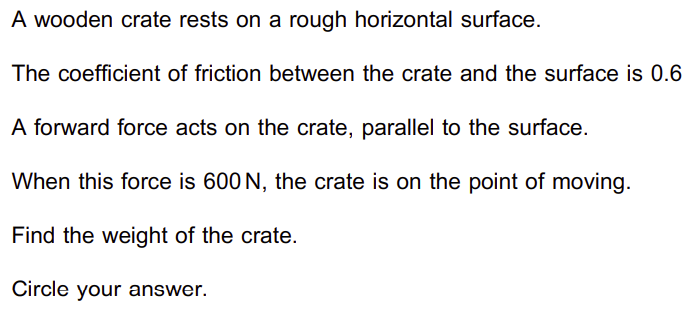 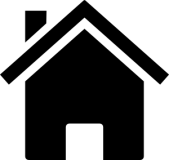 2019 Paper 2 Q12
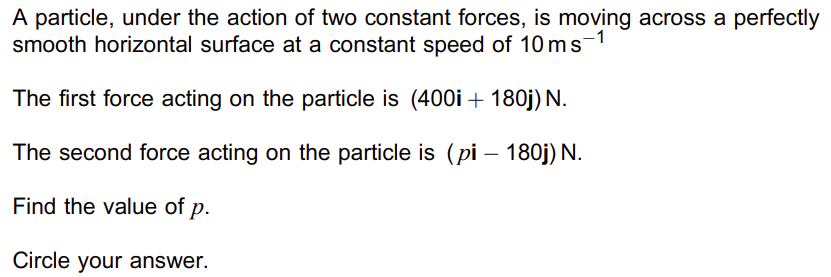 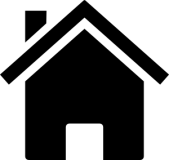 2020 Paper 2 Q10
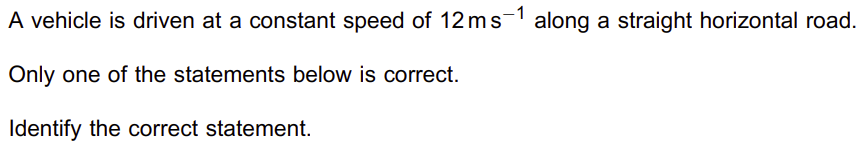 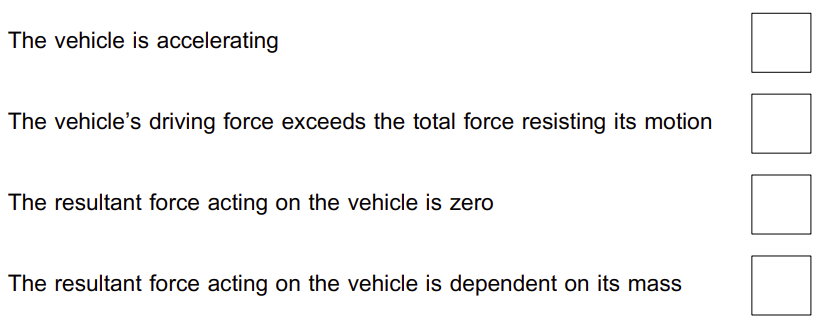 A
B
C
D
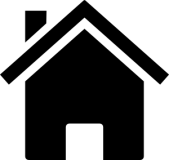 2020 Paper 2 Q11
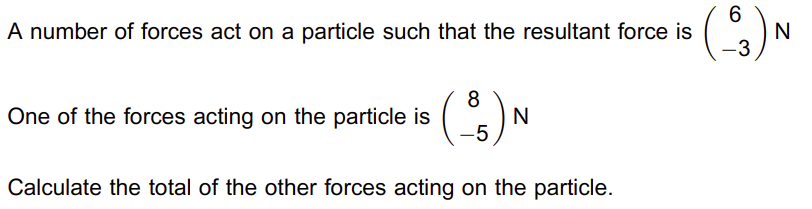 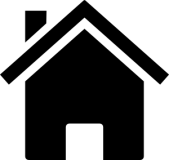 2020 Paper 2 Q12
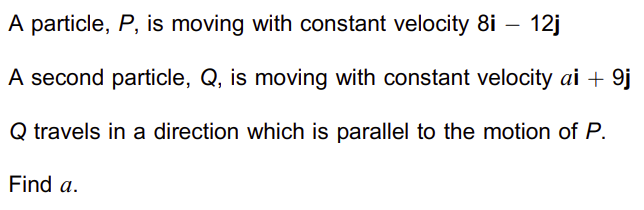 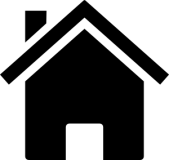 2021 Paper 2 Q11
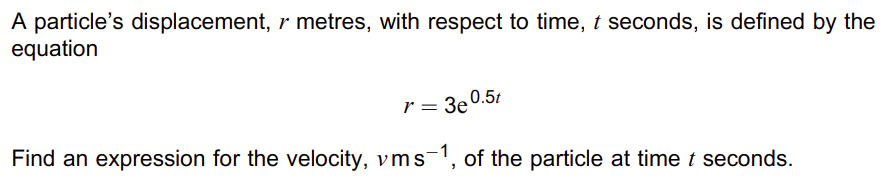 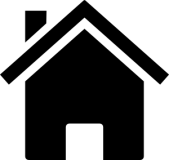 2021 Paper 2 Q12
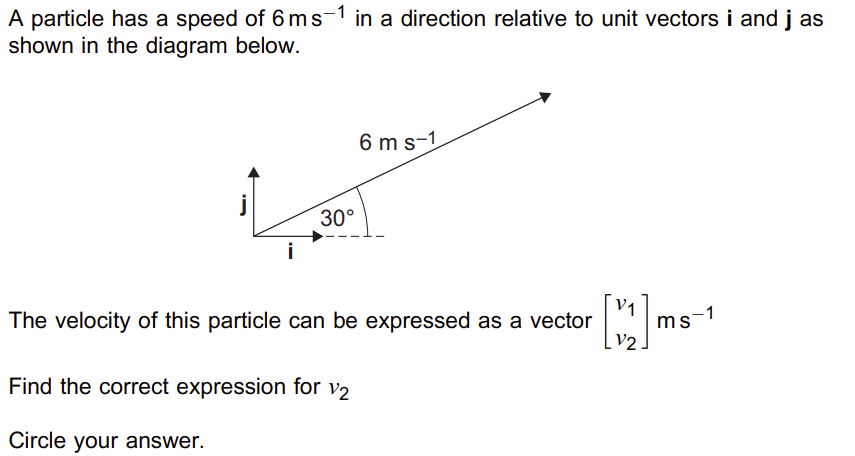 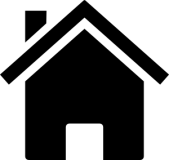